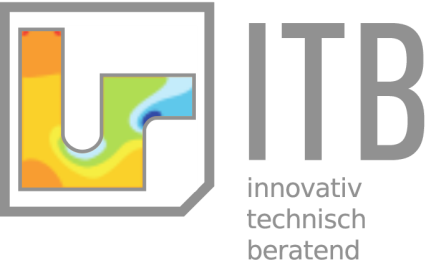 CFD-Simulation Engineer
ITB GmbH successfully supports its customers since 1998 by the digitization of development processes. Our simulation processes in the fields of thermodynamics, computational fluid dynamics and strength of materials ensure a reliable and efficient product development and optimization. Our working method stands out due to a flat hierarchy and short decision-making procedures.
Responsibilities
Independent processing of the geometry and mesh generation according to ITB standards.
Use of simulation processes – analysis and evaluation of fluid dynamics-operations in cooperation with the customer.

Desired Skills and Experience
Qualified Mechanical Engineer
Experience in the geometry processing and computational fluid dynamics (CFD)
Knowledge of a CAE Software (Spaceclaim, Star-CCM+) would be appreciated
Team spirit and communication skills in German or English
Abstract thinking, enthusiasm and ready to take over responsibility

We offer
A pleasant and professional working atmosphere as part of a motivated team 
Flexible working hours in a modern working environment  
Possibility to work from home  
Further development of your simulation-skills in the fields of thermodynamics, computational fluid dynamics and strength of materials
A permanent job contract
6 months of training in Stuttgart, Germany
Contact person:
Mr. Dimitrios Bourlidisbourlidis@itb-ingenieure.de
www.itb-ingenieure.de
Have we cought your attention?
We are looking forward to receiving your application including your salary expectations and your earliest possible starting date. We remain at your disposal for any further information.
Publication date: 26.07.2022